 WELCOME TO OUR LESSON 
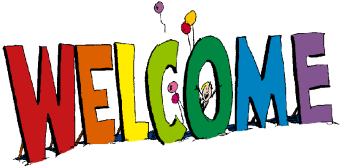 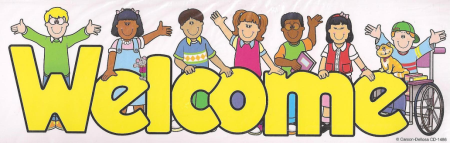 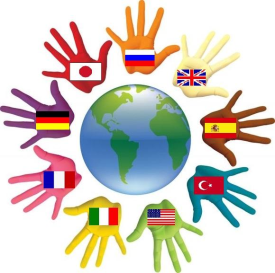 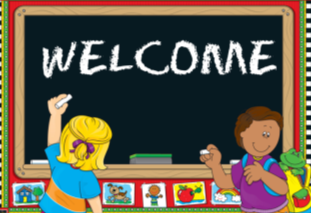 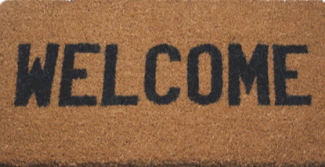 15.02.2013. Chelyabinsk.
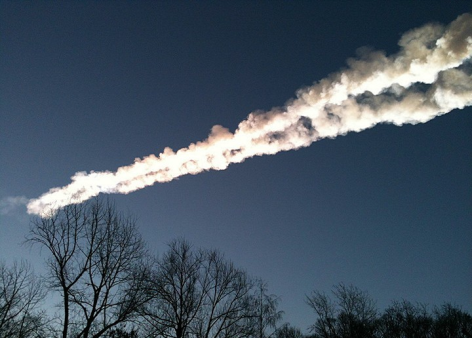 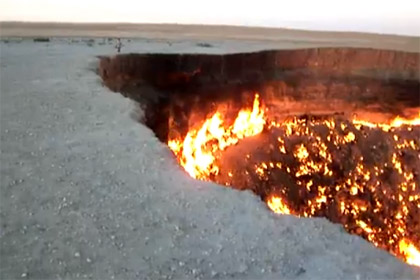 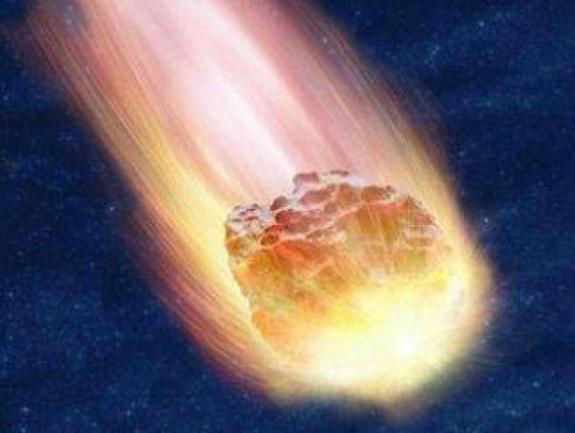 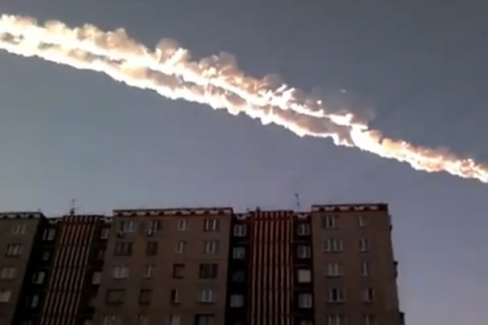 Our theme: _______________
http://svoe.tv/video/9105/
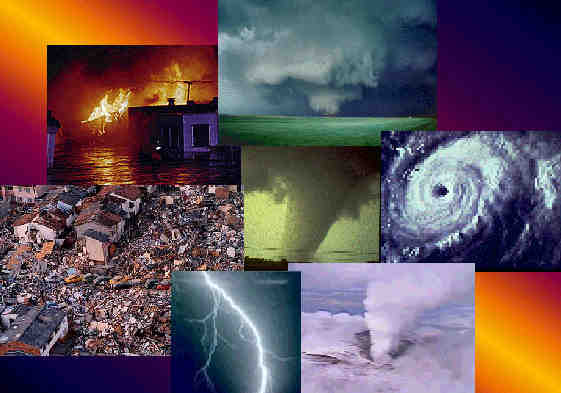 Natural disasters
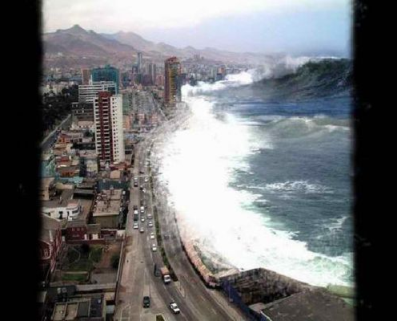 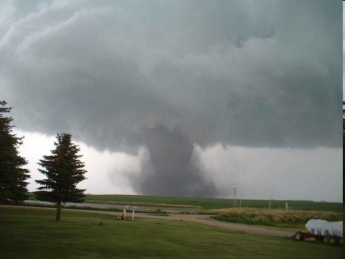 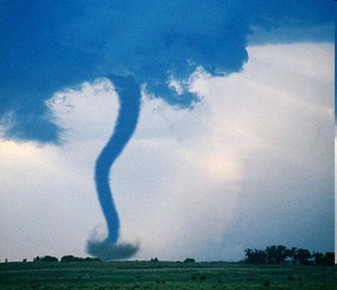 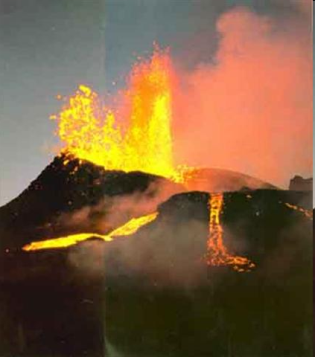 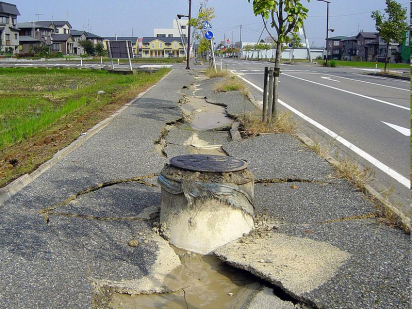 VOLCANO    eruption
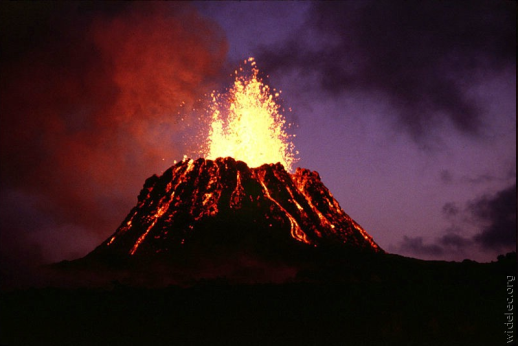 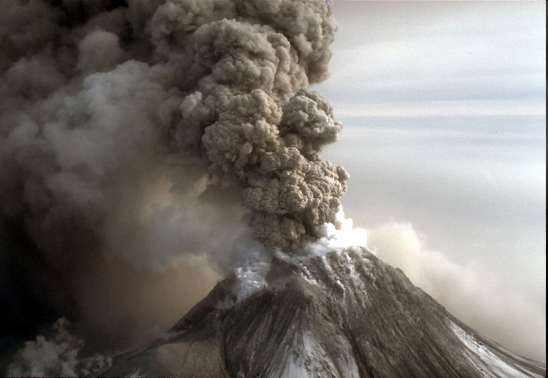 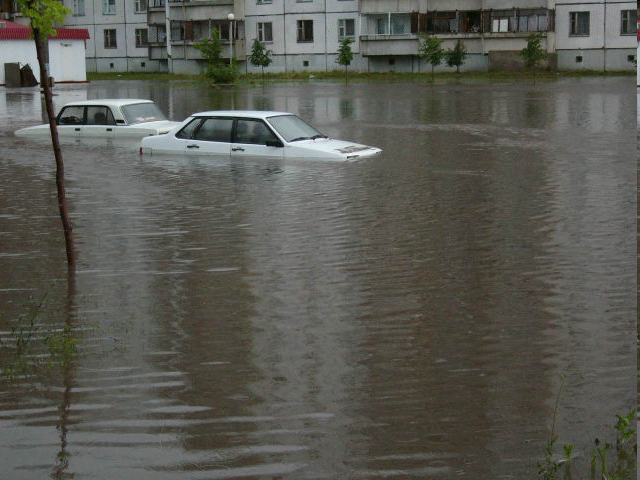 flood
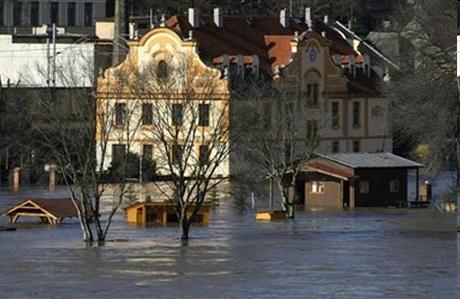 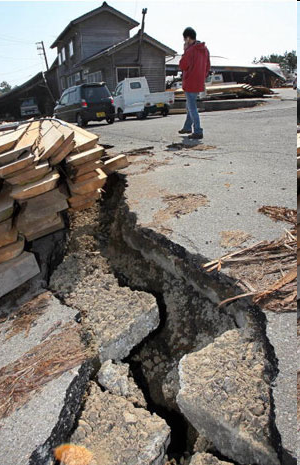 earthquake
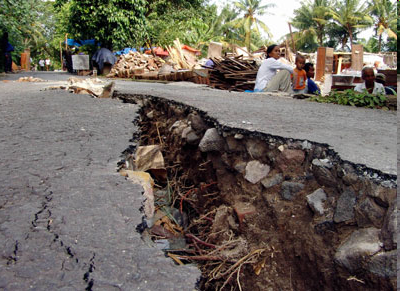 TORNADO
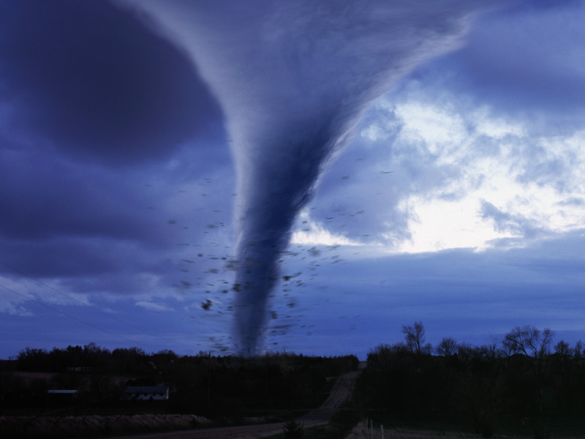 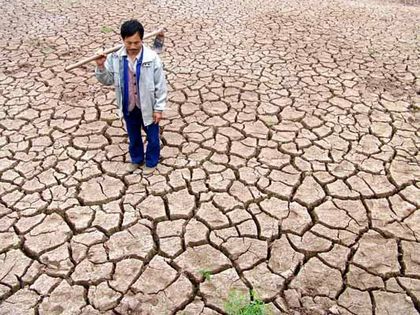 DROUGHT
Forest fire
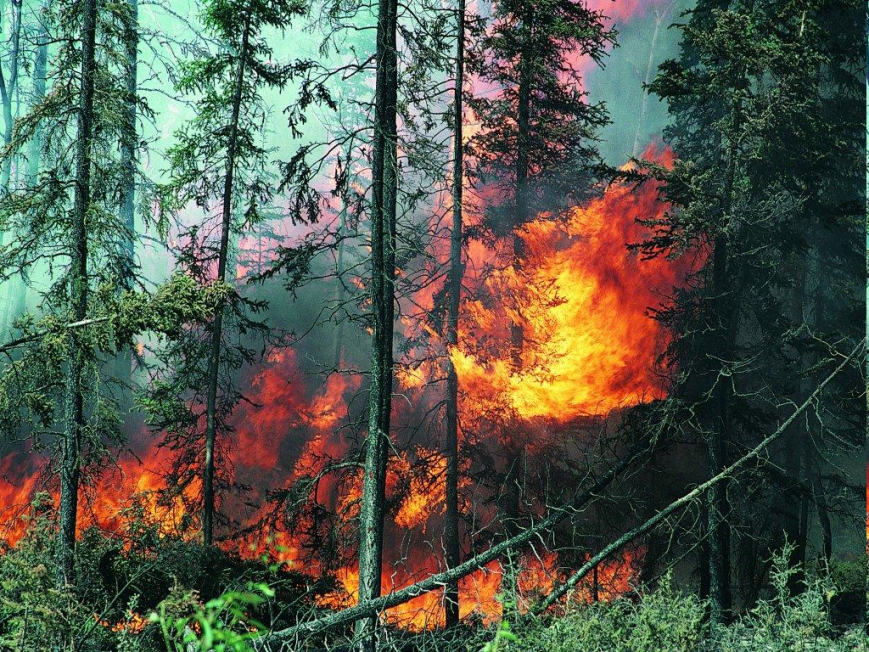 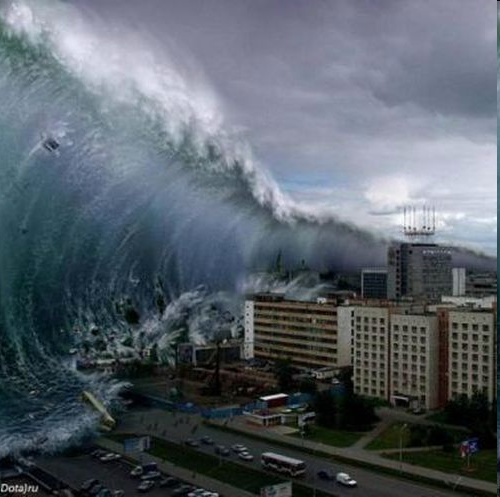 tsunami
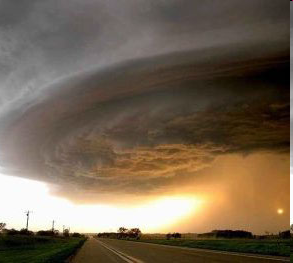 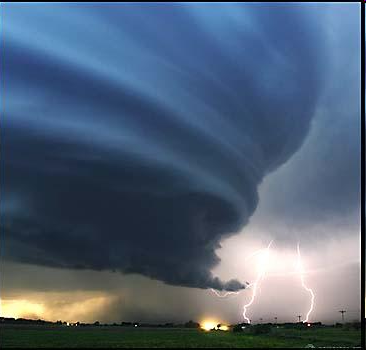 hurricane
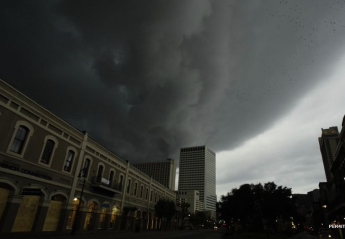 OUR FRAGILE PLANET
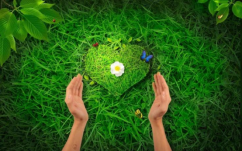 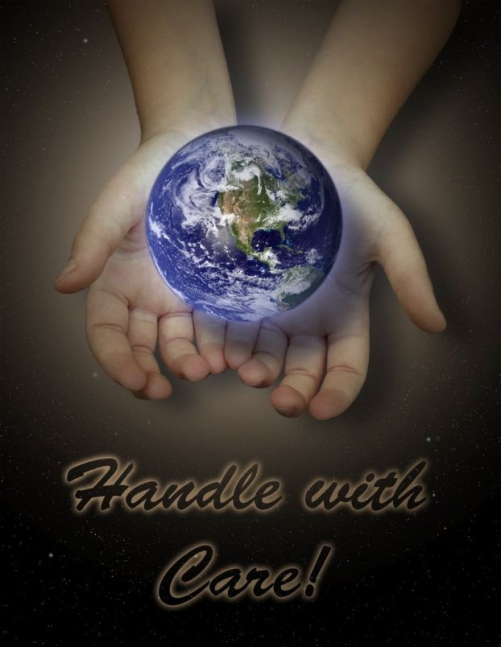 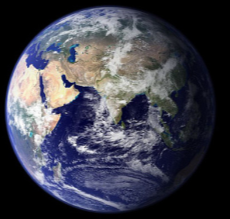 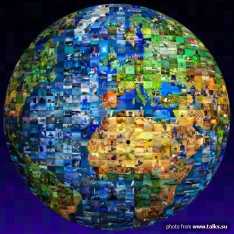 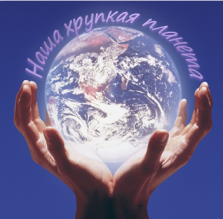 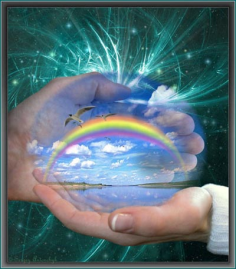 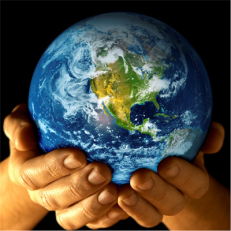 VOCABULARY OF THE LESSON
Damage
Destroy
Break
Ruin
Hurt
Pain
Global warming
Expand
Spread
Widespread
Dry
Cover
Greenhouse effect
Homeless people
Heat
Water level
Melting ice
Violent wind
Great speed
Dark clouds
Thunder
Bright flashes
Funnel
Twist
Shaking ground
Earth’s plates
Die
Kill
Lava
Ash
Crater
Destruction
Rocks
Smoke
Awful
Terrible
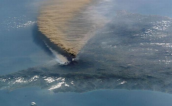 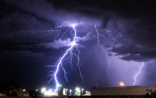 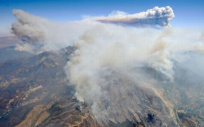 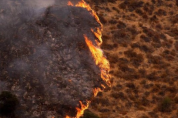 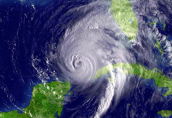 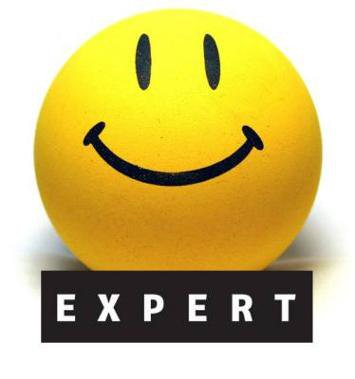 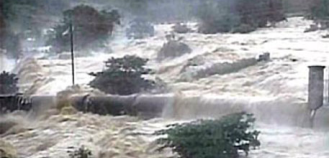 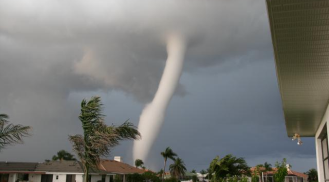 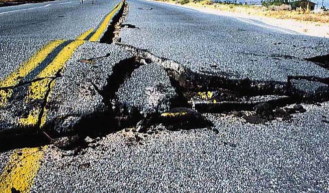 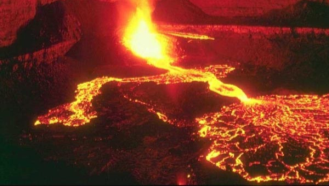 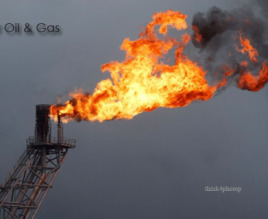 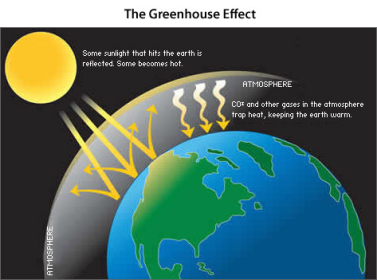 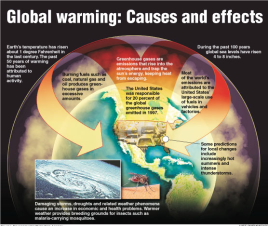 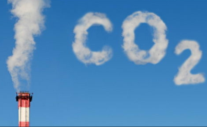 FLOODS
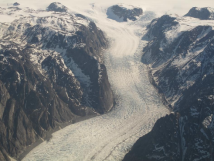 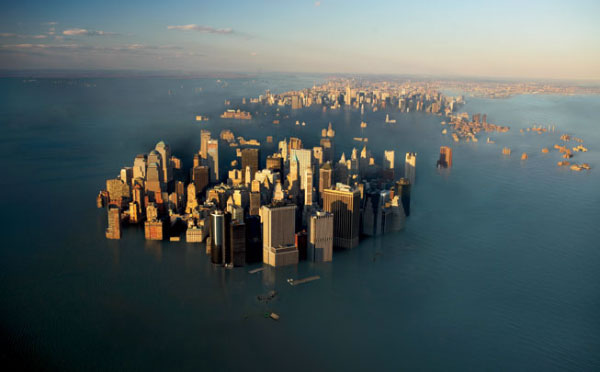 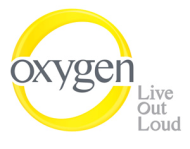 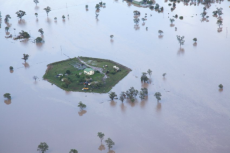 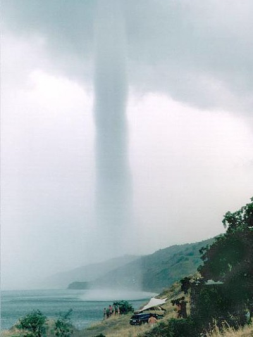 TORNADOES
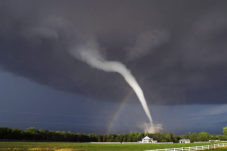 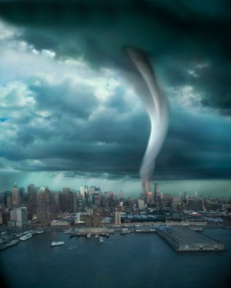 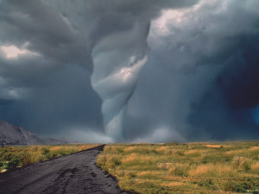 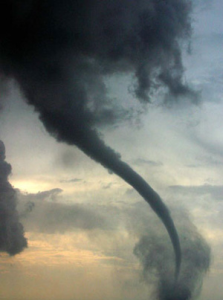 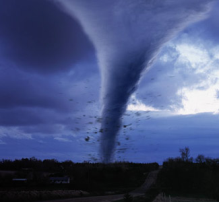 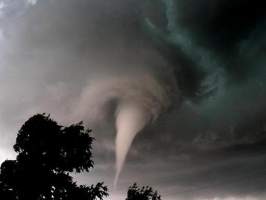 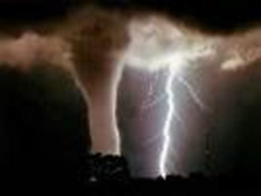 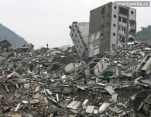 EARTHQUAKES
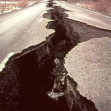 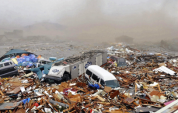 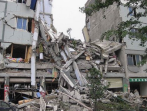 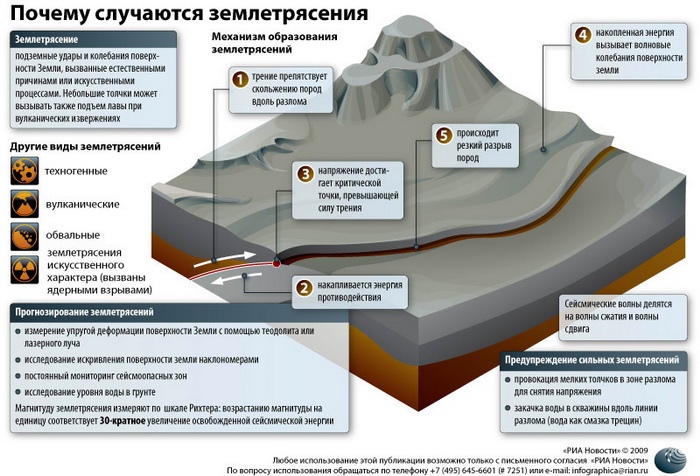 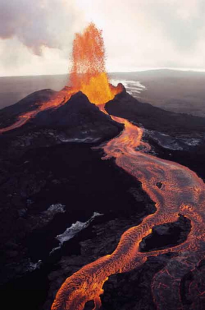 VOLCANOES
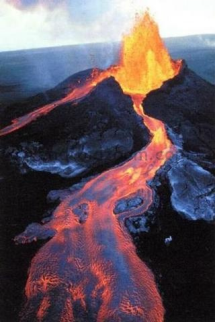 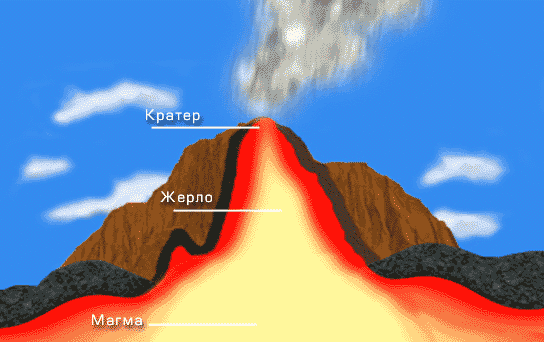 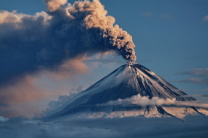 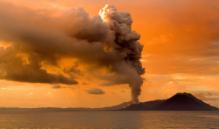 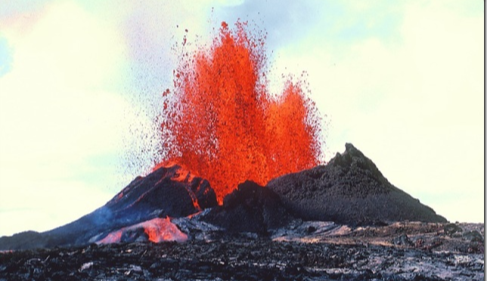 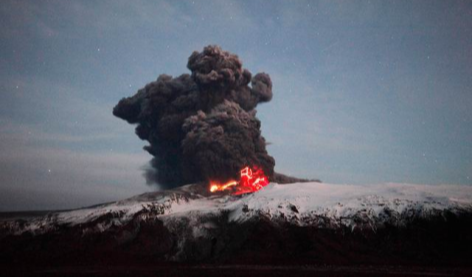 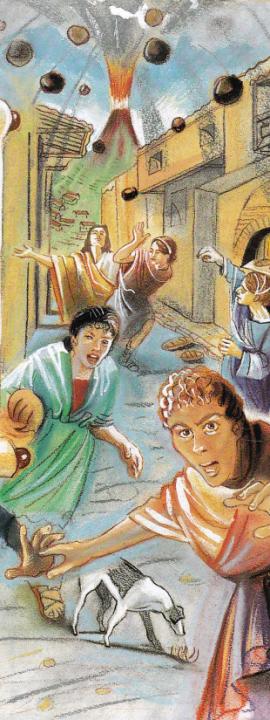 VESUVIUS, 79 AD.
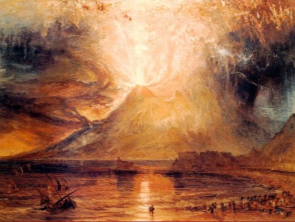 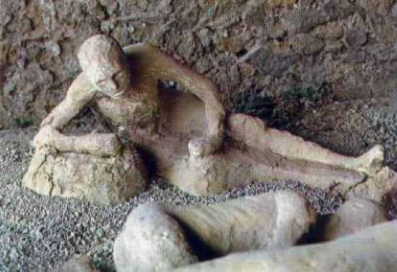 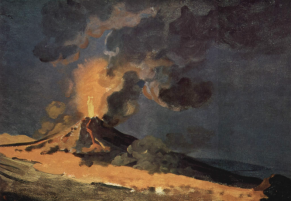 1944
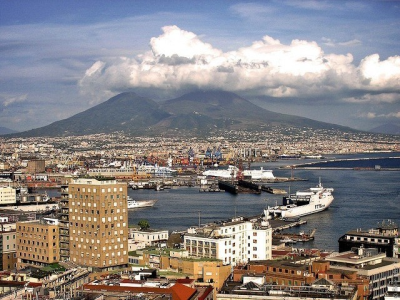 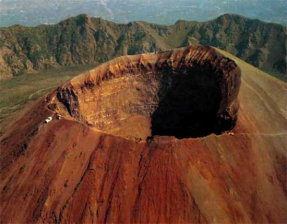 Listen and number the pictures in the correct order
EARTHQUAKE
Homeless people
Damaged buildings and cars
Destroyed buildings and cars
Hurt people
Dead bodies
Shaken ground
Crying people
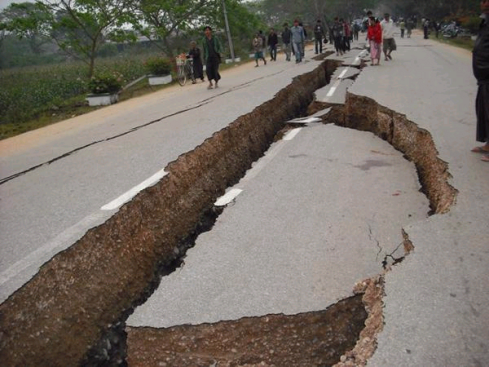 Flood
Homeless people
Damaged buildings and cars
Much water everywhere
Alarm signals
Swimming people
Outage
Hurt or dead people
Shortage of food
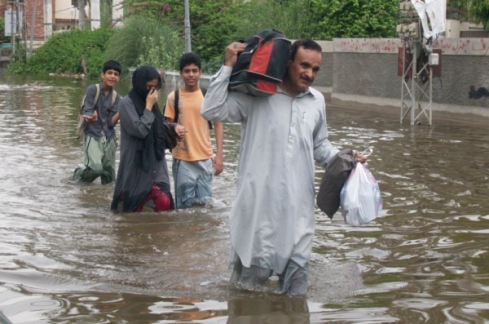 Shortage of water and food
Damaged farmland
Destroyed harvest
Ill people
Overheating  
Increase in prices
Poor agricultural situation
Drought
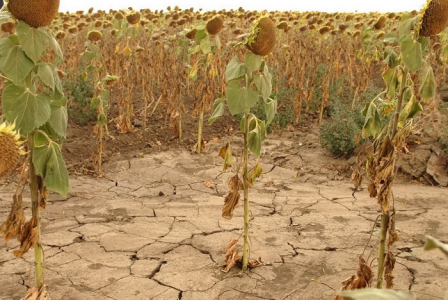 FIRE
Burnt trees
Smoke
Destroyed plants
Dead animals and insects
Diseases of lungs
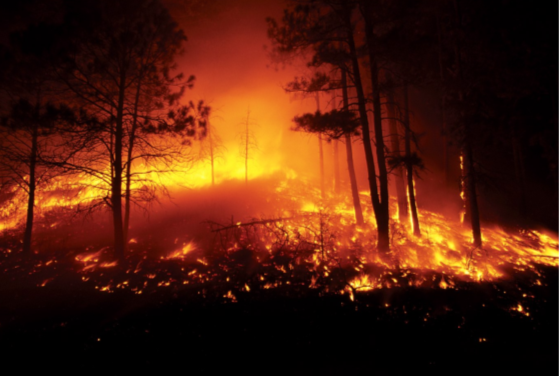 VOLCANO
Ash everywhere
Smoke
Burnt ground, grass and plants
Broken equipment, machines
 Fire
 Diseases of lungs
Poisonous gases
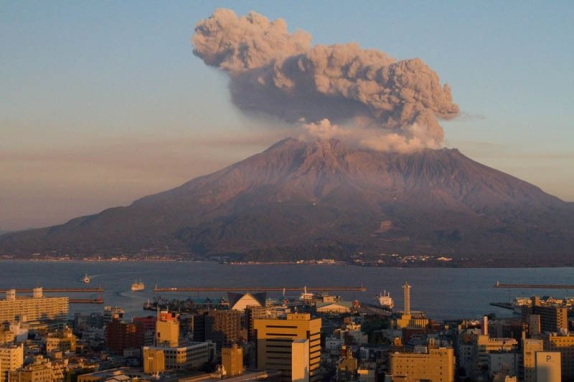 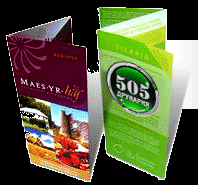 LEAFLET
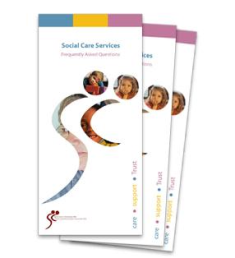 Thin booklet
Bright titles
Attractive pictures
Short and informative sentences
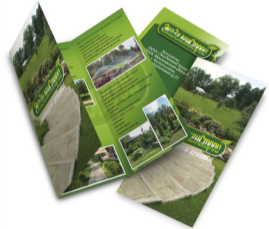 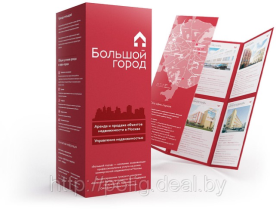 Helpful sites:
http://www.culture.mchs.gov.ru/
http://survincity.ru/
http://survhelp.ru/cataclysm/
http://www.rescue01.gov.by/
http://chtodelat.net/
http://www.vigivanie.com/
http://shkolazhizni.ru/
http://www.ludoedoff.ru/
http://www.daslife.ru/
http://znayuvse.ru/
http://mail.propogodu.ru/
http://oko-planet.su/
Gymnasium 1748 Vertical 
Moscow, 2013
ATTENTION!
NATURAL DISASTERS









The leaflet was made by:
Germanovich E.A.
Ulyana Ostanina
Nancy Platonova
Irina Alekseeva
Lidia Seryegova
Kirpita Karina
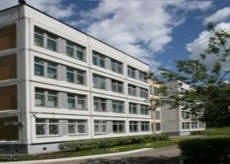 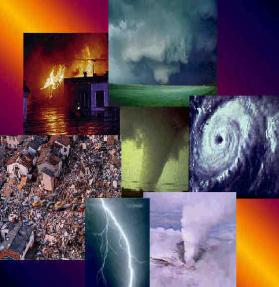 God helps those who help themselves.
Trouble is the beginning of disaster.
All is well that ends well.
Every cloud has a silver lining.
Adversity is a good teacher.
It never rains but it pours.
Foolish fear doubles danger.
Misfortunes never come alone.
Man proposes, God disposes.
ATTENTION!!! NATURAL DISASTERS: where to go and what to do.
FLOODS
FIRES
EARTHQUAKES
Natural disasters: where to go and what to do
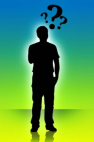 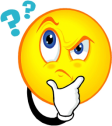 Stay upstairs or on the roof
Alert (signal)
Don’t panic
Keep your balance
Save your energy
Call “rescue service”
Don’t let oxygen get in
Cover yourself with a wet blanket 
Try to leave the house
Creep
Stand in the doorway
Stay far from windows
Listen to the radio news
Don’t use lift
Don’t use matches
Take all necessary things (documents, money, photos) out of the house
Move along the walls
Take off heavy boots and clothes
Turn off gas and electricity
Turn off water
Close doors and windows
Don’t go to the balcony
Don’t run